Drive and the Action Calculation
Alex Sherman
Supervisors: Rogelio Tomas Garcia, Viktor Maier, Ewen Maclean, Phil Rubin
Drive: Windows Compatibility
After changes to makefile and code, Drive can now be run on windows
Commands: make clean, make - > executable output file called ‘Drive_God_lin_win.exe’
Works the same, adds a mystery space in each line of output files (unclear how to remove this)
Drive: Minor Changes
C->C++: use of string and fstreams objects 
Data organization: 
two classes with input and calculated data respectively
array of structs for each BPM with name, position, tbt data, plane, and if it’s picked up
 General clean up:
 unused variables deleted (hvt, allbpmamp, allbpmphase)
removed printing of BPM indices
Action Calculation in GetLLM
(*) Vanbavinckhover, Glenn: Optics measurements and corrections for colliders and other storage rings, PhD Thesis
Action Calculation in GetLLM (cont’d)
Changes in GetLLM
Further Modifications- Thresholds
Results of Changes
In general, value of action did not change significantly based on how beta-function was calculated
Values usually agreed to 2 or 3 significant figures, within uncertainty
Real differences were in the uncertainty of the action
Beta from Phase Plots
The relative uncertainty in sqrt{2J}  was computed for several data sets (including measured data and tracking data) over a spread of beta-beating and relative uncertainty thresholds
Compared to the relative uncertainty when the model beta function was used
Plots now follow:
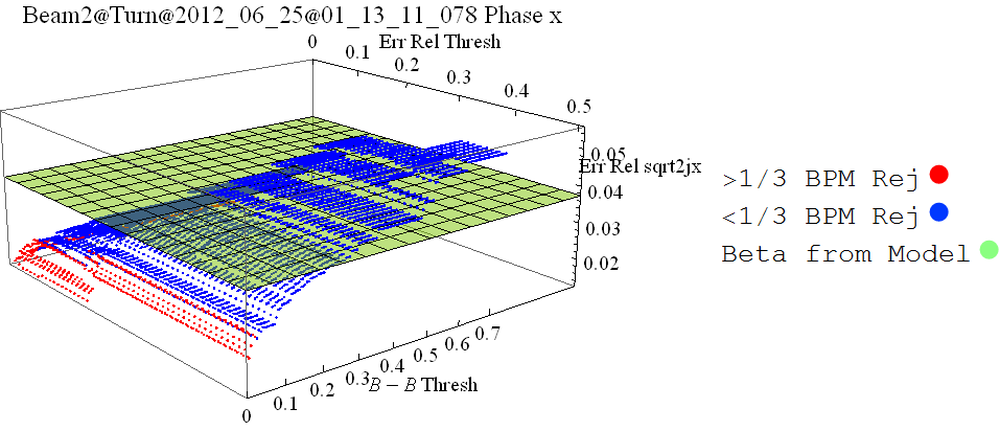 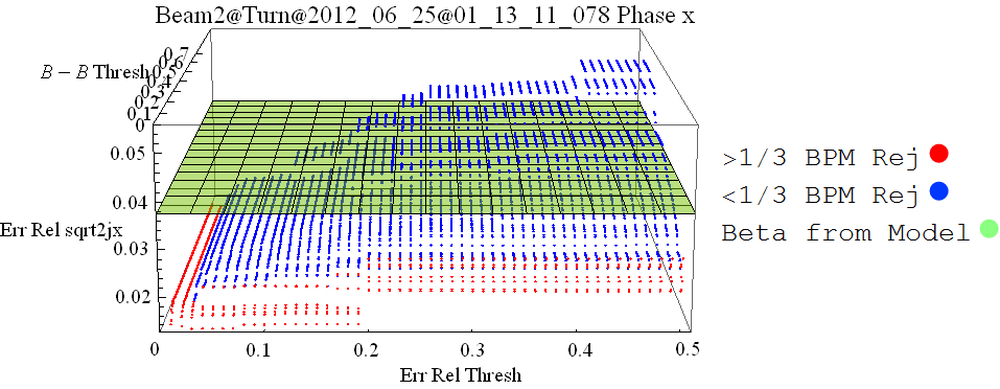 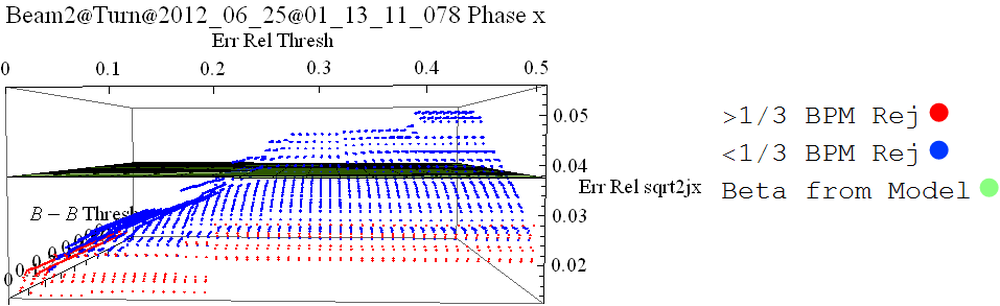 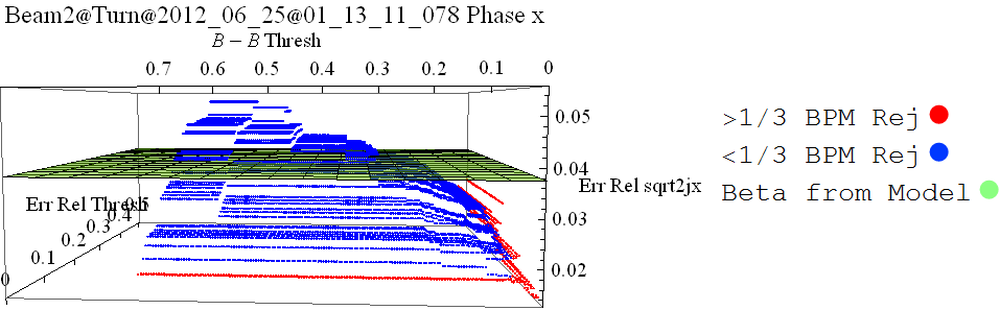 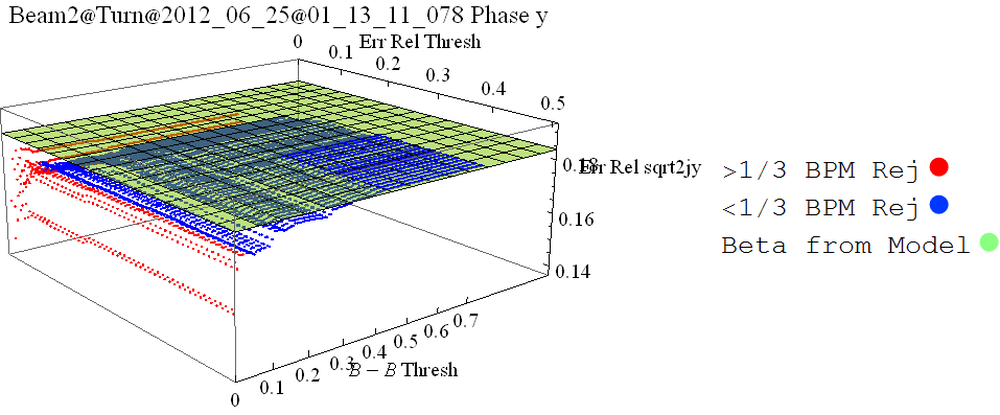 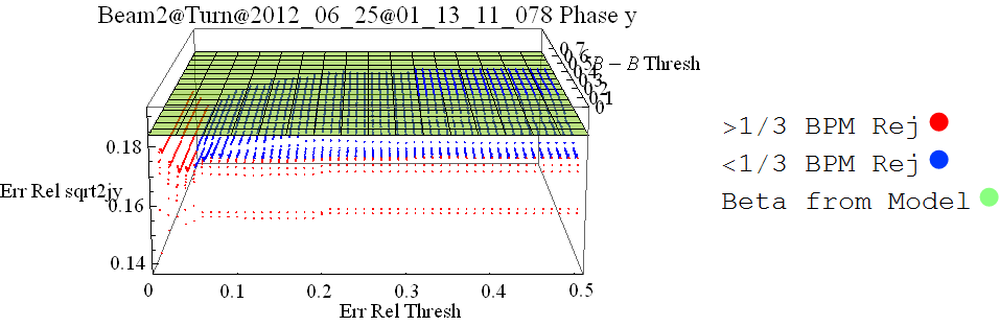 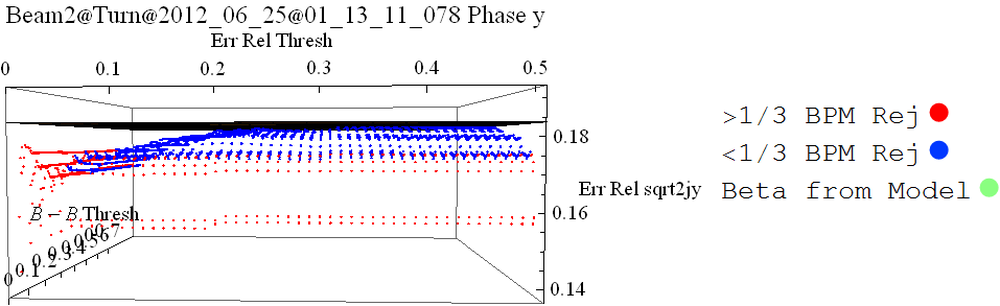 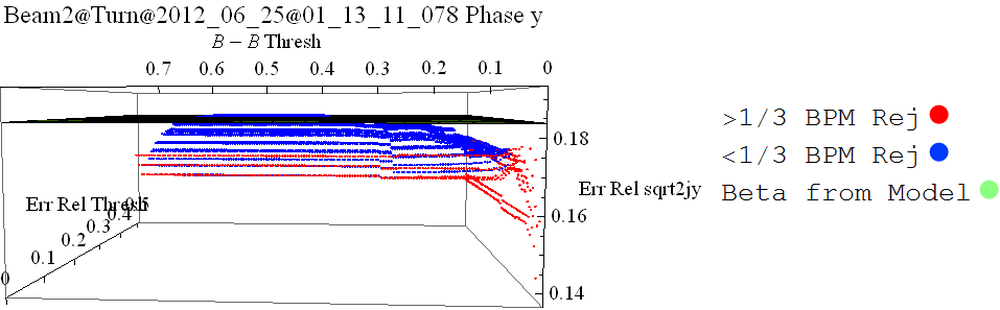 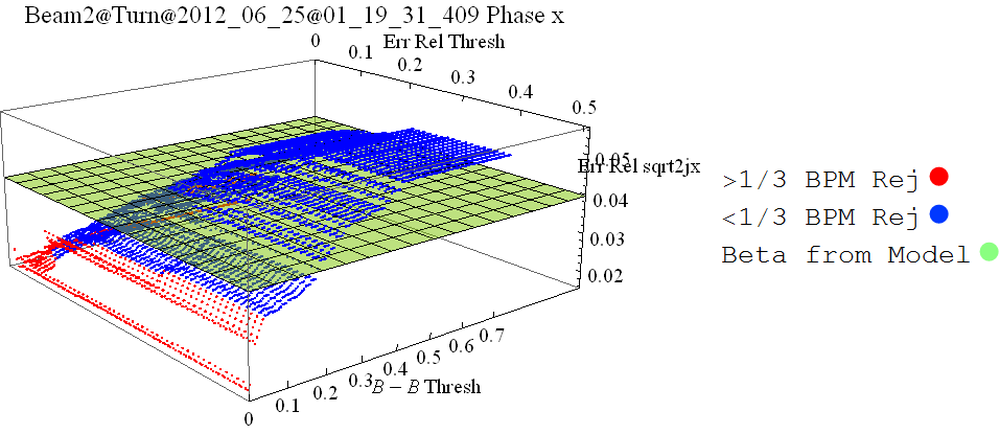 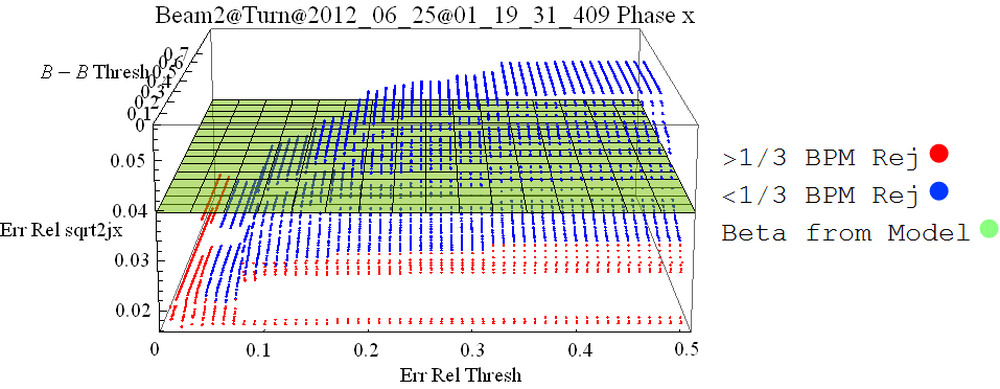 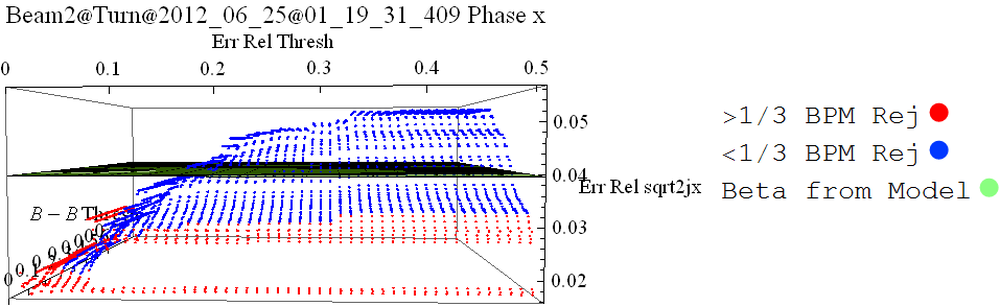 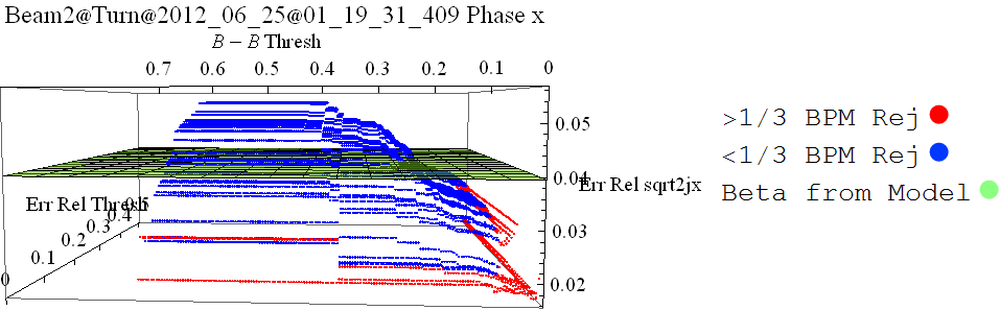 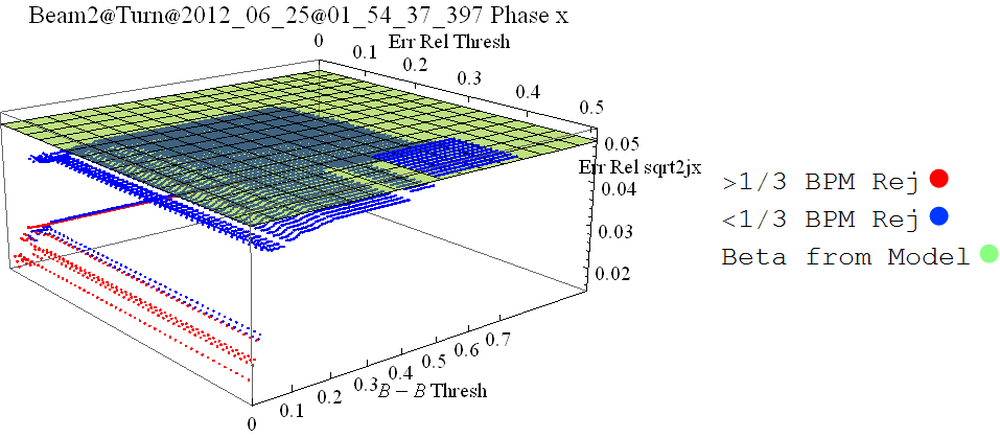 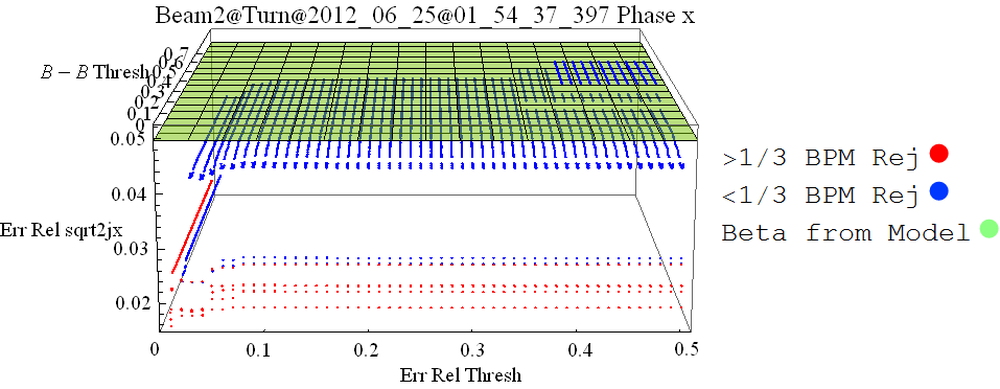 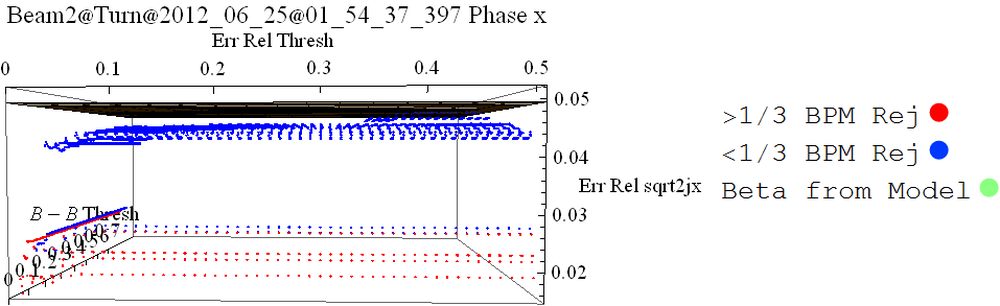 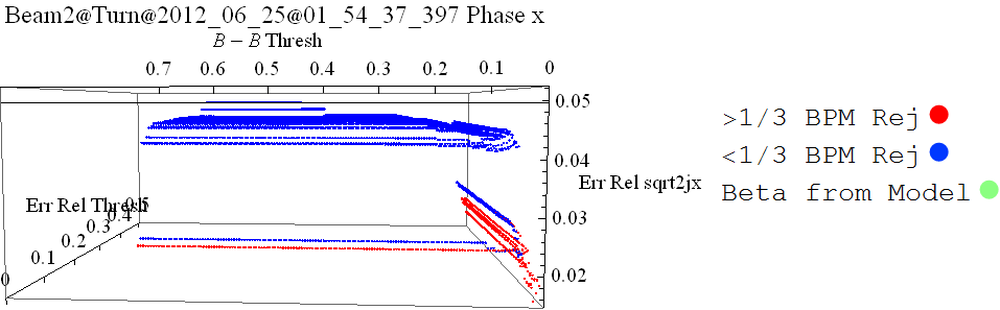 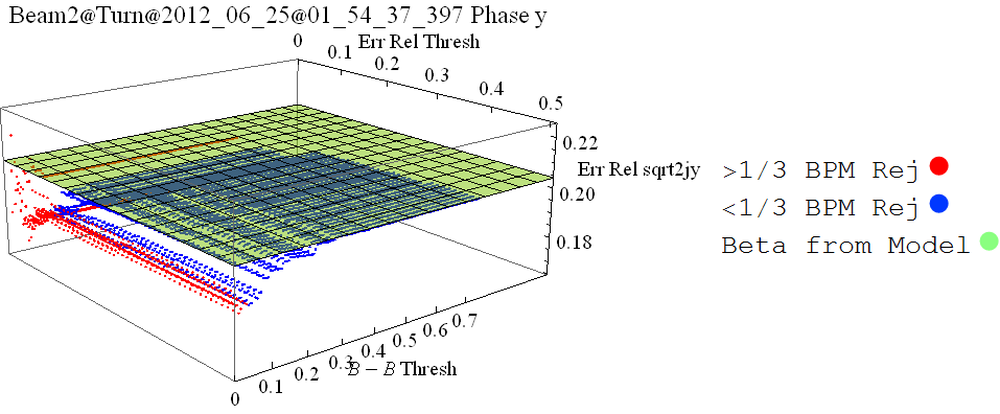 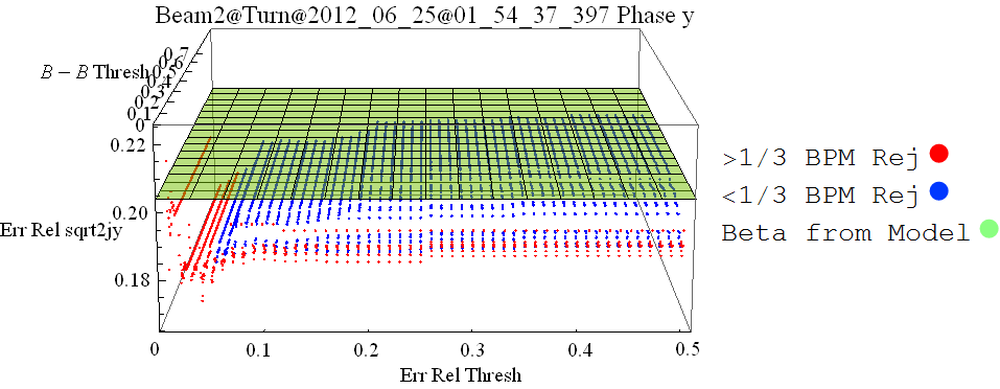 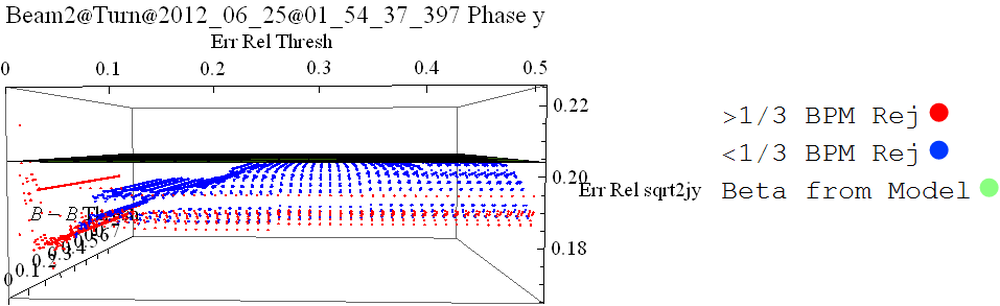 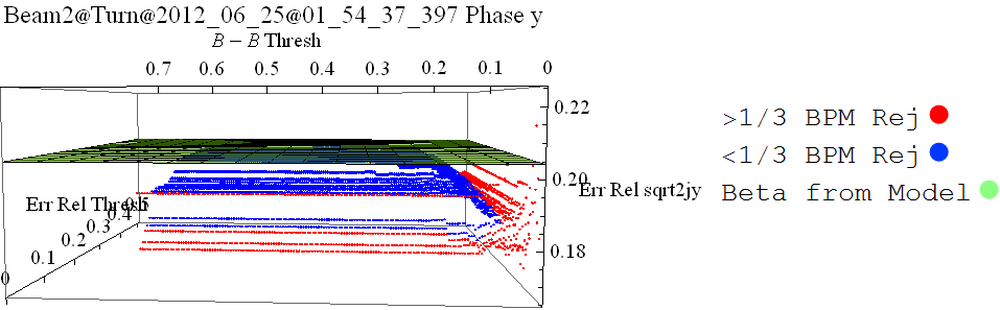 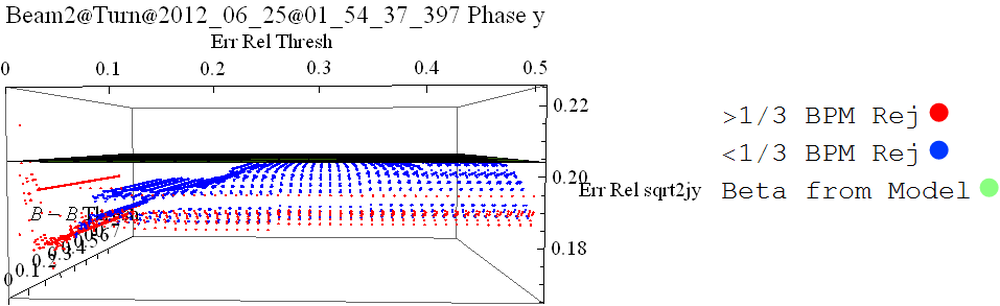 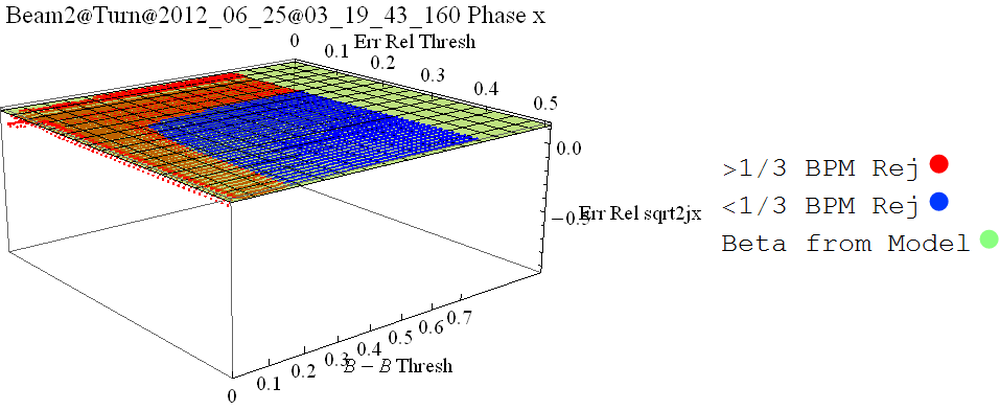 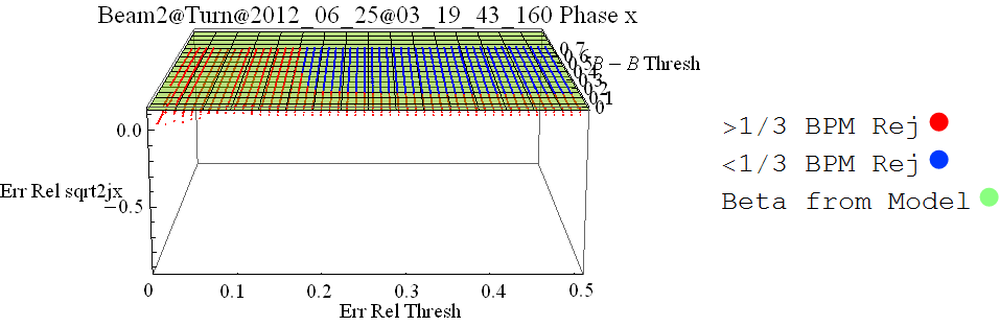 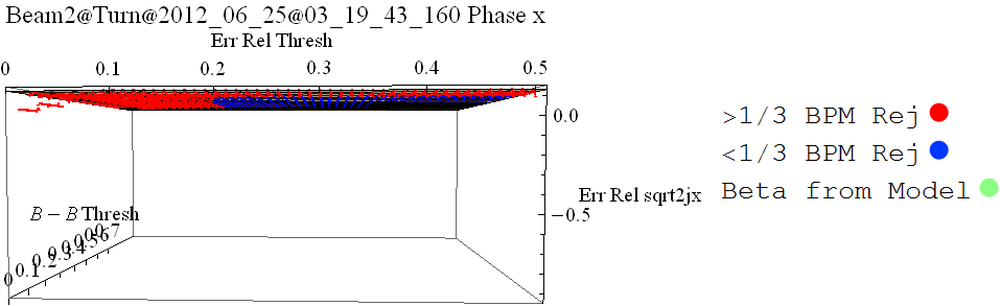 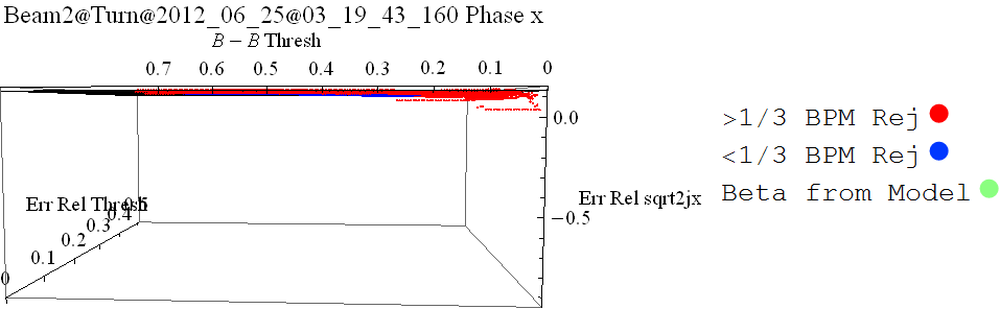 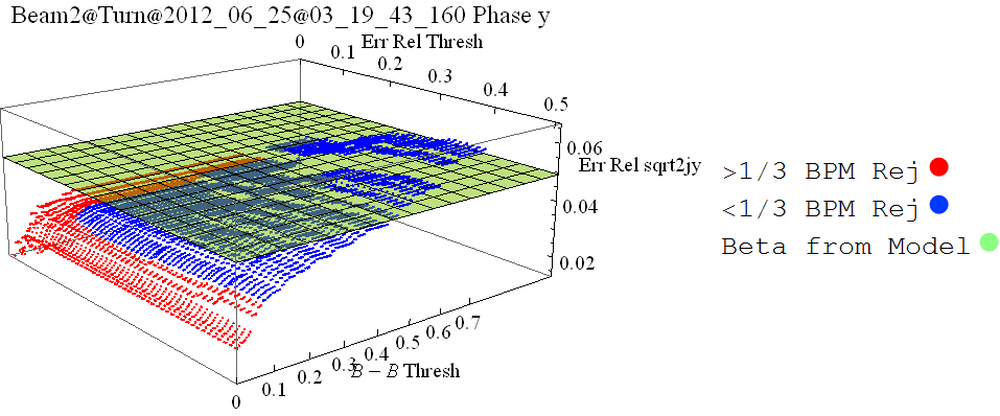 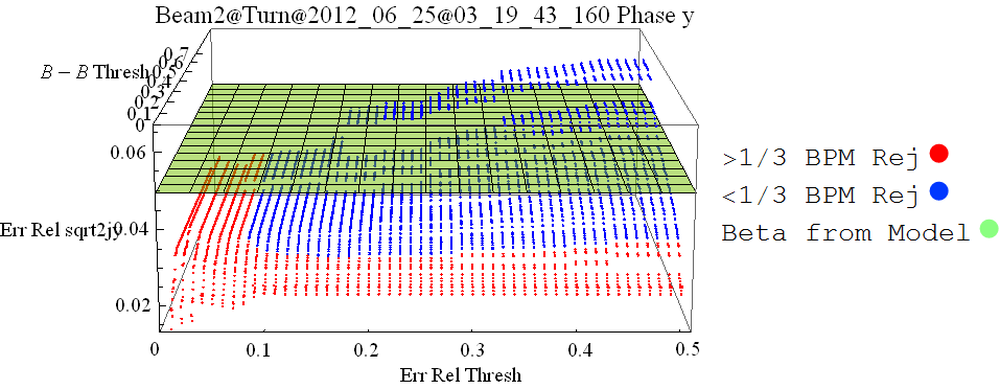 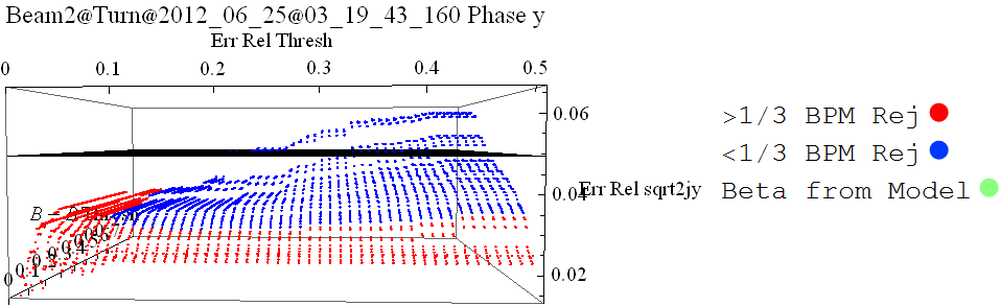 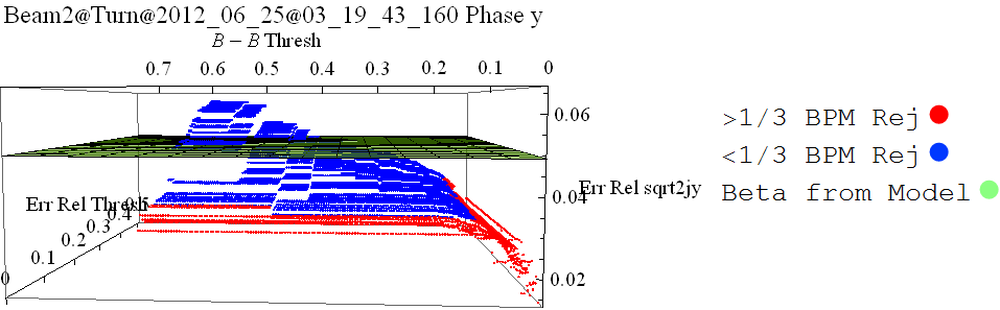 Beta from Amplitude Plots
Conclusion
New method of action calculation seems to reduce the uncertainty significantly
The calculation of the dynamic aperture depends directly on the action, so changes should allow for more precision